MARKETING-MIX
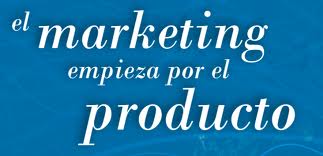 Medio por el cual se pueden satisfacer las necesidades del consumidor.
PRODUCTO ADECUADO                            ESTIMULA A LA DEMANDA
El producto es cualquier bien, servicio o ideas que posea valor para el consumidor
ESTÁ CENTRADO EN:
LOS ATRIBUTOS FÍSICOS
LAS NECESIDADES DEL CONSUMIDOR
Dimensiones del producto:
Forma, diseño y color.
 Calidad y garantía.
 Envase. 
 Etiqueta.
 Marca.
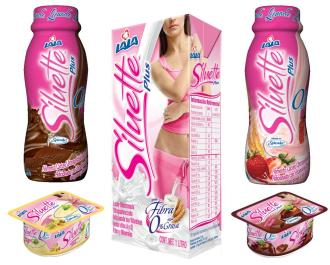 FORMA.  DISEÑO.    COLOR.
Permite: 

   Individualización y racionalización.
   Estética.
   Llamar la atención.
Calidad esperada       Calidad percibida        consumidor insatisfecho

Calidad esperada       Calidad percibida        consumidor contento

Calidad esperada       Calidad percibida        consumidor muy satisfecho
GARANTÍA
Es la promesa del fabricante que el producto funcionará 
con los fines propuestos.
Función:   
  Crear seguridad en el usuario
  Proteger  al cliente de los defectos de fabricación
  Herramienta promocional
ENVASE
Es el recipiente, caja o envoltura que por diversas razones acompaña al producto
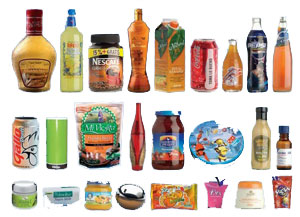 Sus objetivos son:
Contener
Proteger
Conservación
Promoción
Presentación
Diferenciación
Packaging:  forma de posicionarse la empresa para obtener ventajas competitiva
ETIQUETA
Es un instrumento de promoción y de información.
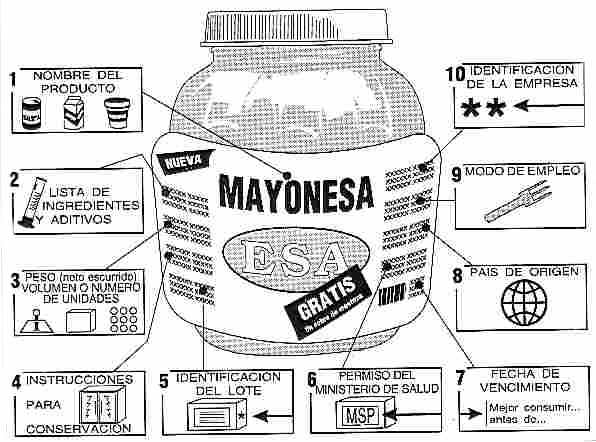 DEBE CONTENER:
¿Qué te dicen estas imágenes?
MARCA
Modo de identificar un producto y de diferenciarlo formalmente de los demás a efectos comerciales  y legales .
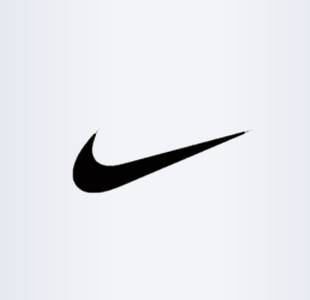 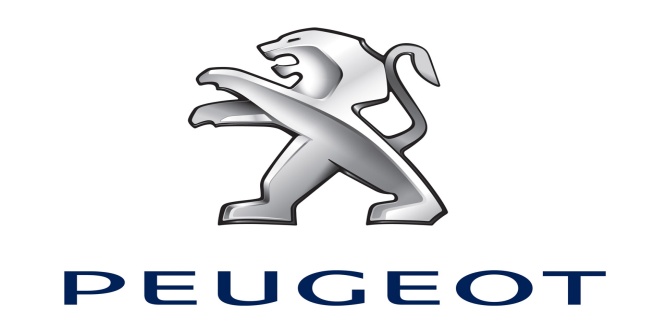 Funciones:
  objetiva 
  subjetiva
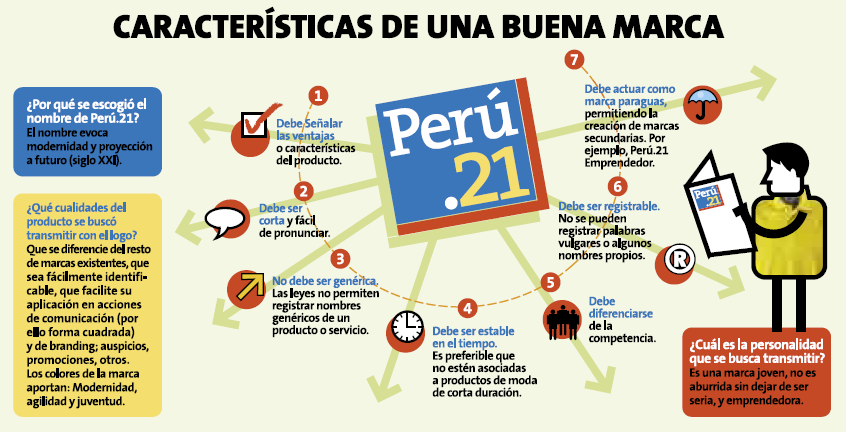